ECE 383 – Embedded Computer Systems IILecture 23 - Direct Digital Synthesis
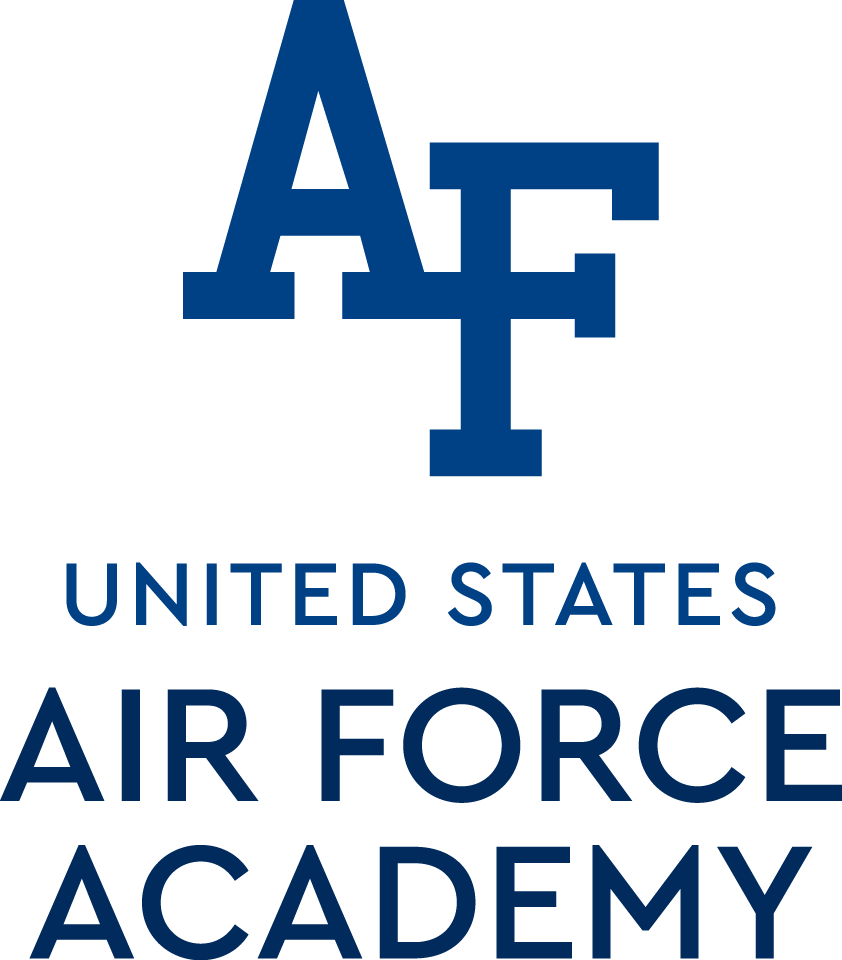 Maj Jeffrey FalkinburgRoom 2E46E333-9193
1
Lesson Outline
Time Logs!

Lab 3 – O’Scope Control 	 
Functionality Due COB Today, but I will give you until 2359 on Sunday
Write-up Due COB LSN 24 (after Spring Break)
Project Proposals Due BOC LSN 25

Fixed Point Arithmetic and Multiplication
Direct Digital Synthesis
Phase Increment
2
Fixed Point
3
Fixed Point
Binary Coded Number: 10010
How do you (formally) determine what decimal value it represents?
You need the Equation:
Decimal value = sum(bi*2i)
Where the sum ranges over all the bit positions i.
Remember that the LSB (the one closest to the binary point) is ALWAYS index 0.
	1*24 + 0*23 + 0*22 + 1*21 + 0*20 = 16 + 2 = 18
4
Fixed Point
Well now generalize this idea to the right of the binary point and take a stab at what 1.11 means? 
Important to note is that to represent values less than 1 (to the right of the binary point), negative indices need to be used 
	1*20 + 1*2-1 + 1*2-2 = 1 + 0.5 + 0.25 = 1.75
5
Fixed Point
Lets now convert 1.53125 into binary.
This is done by using the tried and true technique of finding the largest power of 2 that will fit into the number, subtracting it, and then continuing the conversion with the difference.
This process stops when you get down to zero. 
To illustrate:
The largest power of two that fits into 1.53125 is 20 = 1.0
The largest power of two that fits into 0.53125 is 2-1 = 0.5
The largest power of two that fits into 0.03125 is 2-5 = 0.03125
Thus the binary representation of 1.53125 is 1.10001
6
Fixed Point Number Systems
Given:  01010.0101 (Designated in Q5.4 Format)
Find Decimal value: 
 1*23 + 1*21 + 1*2-2 + 1*2-4  
     = 8 + 2 + 0.25 + 0.0625 
     = 10.3125
7
Fixed Point Number Systems
Lets now convert -13.3125 into binary (Q8.8 Format)
Forget about the negative for now…
The largest power of two that fits into 13.3125 is 23 = 8
The largest power of two that fits into 5.3125 is 22 = 4
The largest power of two that fits into 1.3125 is 21 = 1
The largest power of two that fits into 0.3125 is 2-2 = 0.25
The largest power of two that fits into 0.0625 is 2-4 = 0.0625
Thus the binary representation of 13.3125 is 			00001101.01010000
Now how to make it a negative 2’s Complement?
Flip bits and add 1 to LSB
00001101.01010000  11110010.10110000  0xF2B0        	-13.3125
8
Fixed Point
As you can imagine, some rational real numbers do not have a rational binary representation. 
For example, the decimal number 0.1 cannot be represented as a finite binary string of 0's and 1's - it would repeat endlessly. 
You can give the conversion a try if you want to prove this yourself.
9
Fixed Point Arithmetic
10
Fixed Point Arithmetic
Fixed point numbers vs floating point?
Can represent numbers with fractions even when hardware resources are limited or you would like to keep complexity to a minimum.
11
Fixed Point Arithmetic
Implied binary point (or Radix) 
It’s your job as the Engineer to track the binary point

W7 W6 W5 W4 W3 W2 W1 W0 . F7 F6 F5 F4 F3 F2 F1 F0

The 8 W-bits represent the whole portion
The 8 F-bits represent the fractional portion
The resulting 16-bit number can be manipulated as a whole with some minor book keeping to keep track of the binary point 
This is Q8.8 format
12
Fixed Point Arithmetic
As an exercise determine the representation of: 
23.5 and 45.25 in Q8.8 format and then add them.
	00010111 10000000 (23.5) 
        +	00101101 01000000 (45.25) 
	--------------------------------------- 
	01000100 11000000 (68.75)

What about the Binary Point?
13
Fixed Point Multiplication
14
Fixed Point Multiplication
Assume that 23 have a 4-bit representation where the binary point resides in the middle of the number. 
We will multiply 3.25 and 1.25.
	 	1111 (3.75) 
	        x 0101 (1.25) 
		-------------------- 
		1111 
	         0000 
	       1111
	  + 0000 
	--------------------- -----------
	 100.1011 (4.6875)
15
Fixed Point Multiplication
What if the multiplier is the wrong size?
Lets consider the multiplication of two 16-bit fixed point numbers (representing angles) WA:FA and WB:FB. 
From our discussion above the product requires 32-bits to represent.
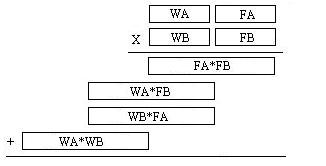 16
Direct Digital Synthesis
17
Direct Digital Synthesis
Direct Digital Synthesis (DDS) is a technique to create periodic waveforms with very precise frequency control using a system with a fixed clock frequency. 
The periodic function is stored in a look-up table like the following for a sin wave.

int8 sin[64] = {128,141,153,165,177,189,200,210,219,227,235,241,246,250,253,255, 255,254,252,248,244,238,231,223,214,205,194,183,171,159,147,134, 122,109, 97, 85, 73, 62, 51, 42, 33, 25, 18, 12, 8, 4, 2, 1, 1, 3, 6, 10, 15, 21, 29, 37, 46, 56, 67, 79, 91,103,115,128};
18
Direct Digital Synthesis
int8 sin[64] = {128,141,153,165,177,189,200,210,219,227,235,241,246,250,253,255, 255,254,252,248,244,238,231,223,214,205,194,183,171,159,147,134, 122,109, 97, 85, 73, 62, 51, 42, 33, 25, 18, 12, 8, 4, 2, 1, 1, 3, 6, 10, 15, 21, 29, 37, 46, 56, 67, 79, 91,103,115,128};








Table Length is a factor of 2^n (i.e. 2^6 = 64 samples).
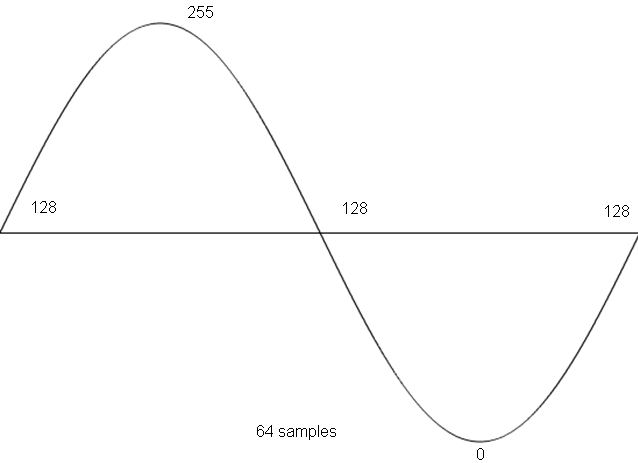 19
Phase Increment
20
Phase Increment
Lets say that you could provide a new sample from the sin table at 48kHZ (through an interrupt) to the codec. 
If you incremented the pointer in the sin table by 1 on every interrupt. How long to get through the table? 
64*21uS = 1.3mS 
Generating a sine wave with a frequency of about 750Hz 
If you incremented the pointer in the sin table by 2 every interrupt. How long to get through the table?
32*21uS = 0.65mS
Generating one period of the sine wave for a frequency of about 1.5kHz.
21
Phase Increment
Using integer values for the increment we are limited to very coarse adjustments in the frequency.
For example how could you use this schema to generate a sin wave with frequency of 1.0kHz?
Well you would need to increment the pointer in the sin table by 1.5 every 21uS. 
 And surprisingly, you can easily accomplish this using a fixed point representation.
This fractional value is called the phase increment.
22
Phase Increment
Lets look at how the phase increment, update rate, and size of the LUT are related to the output frequency. 
1) Given a lookup table with 2^N values corresponding to one wavelength of a function. 
2) Given a sampling rate or a play back rate of f updates/second
3) Given a phase increment x, which every 1/f is added to the index of the LUT. 
	fs updates 	x values 	1 cycle 	   f*x 
	-------------- *  --------------  * -------------    	= ---- hz 
	1 second 	update 	2^N values 	  2^N
23
Questions
24
Phase Increment
Given:	Fs = 48 KHz
 	2N = 1024
	Find x to generate 440 Hz as a 10.6 fixed point number?
 	
	
	fs updates 	x values 	1 cycle 	   f*x 
	-------------- *  --------------  * -------------    	= ---- hz 
	1 second 	update 	2^N values 	  2^N
25
Questions
Assuming an update rate of 48kHz, a LUT with 1024 entries, and a phase increment of x, expressed as a 10.6 fixed point number. Answer the following questions.
What is the maximum frequency we could generate?
What is the minimum frequency we can generate?
What is the smallest change in frequency we can make with the phase increment?
What phase increment generates a frequency of 440hz?
How did I arrive at the format of the phase increment?
26